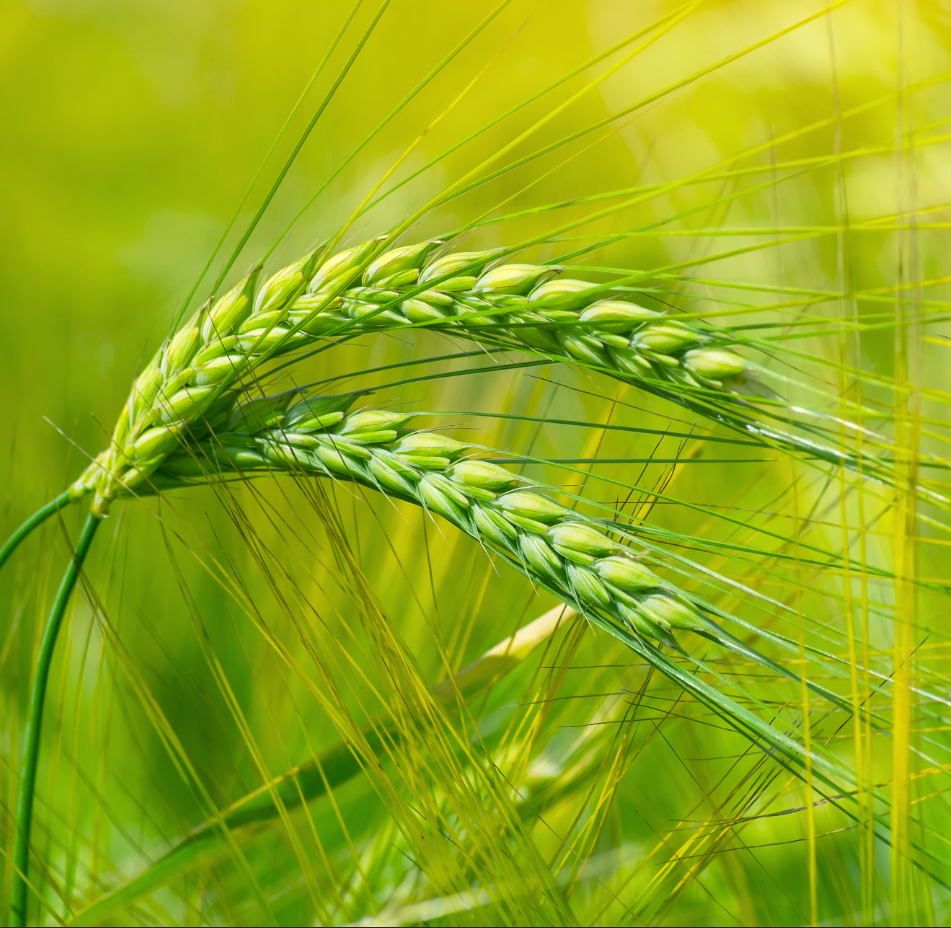 Лекция 2. Влияние кальция на кислотность почвы
д.б.н. Аканова Н.И.
Химическая мелиорация почв
Солеобогатительная**
Кислоторегулирующая*
фосфоритование, внесение минеральных и органических удобрений
известкование
гипсование
кислование
По прогнозу ФАО мировая потребность в минеральных удобрениях составляет в настоящее время не менее 300 млн т питательных веществ (170N, 70P, 60K). Мировое производство составляет к 2020 году 204 млн т. Органических удобрений вносится в мире 25 млрд. т.
*мероприятия по созданию благоприятной реакции почвенной среды
**мероприятия по увеличению содержания в почве необходимых питательных веществ
2
Одним из важнейших параметров почвенного плодородия является реакция почвенной среды. Почвы, насыщенные Са, Mg (черноземы), имеют нейтральную или слабокислую реакцию, не насыщенные основаниями, характеризуются кислой реакцией. Кислой реакцией среды характеризуются дерново-подзолистые и серые лесные почвы. Реакция почвенный среды выражается величиной рН, характеризующей в нем концентрацию водородных ионов. Чем ниже рН, тем выше кислотность почвы: 
очень сильнокислые	..........	< 4,0
Сильнокислые	...........	4,1—4,5
среднекислые.	...........	4,6—5,0
слабокислые.	..........	5,1—5,5
близкие к нейтральным	...........	5,6—6,0
нейтральные.	.......... 	6,0
Щелочные	..........	7—8
Известкова́ние – метод химической мелиорации кислых почв, заключающийся во внесении в них известковых удобрений. Эффект известкования основан на замещении в ППК ионов водорода и алюминия на содержащиеся в удобрении и кальций и магний.
3
Физиологический (биологический) оптимум реакции среды для растений отличается от экологического (технологического), который связан с подвижностью элементов питания и условиями развития болезней. 
Так, для растений картофеля и льна, если почва не заражена болезнями, биологический оптимум составляет рНKCl 6,0-6,2, однако в условиях поражения болезнями (картофель при нейтральной и слабощелочной реакции поражается паршой, вызываемой актиномицетами, лен – фузариозом), в полевых условиях урожайность и качество этих культур выше при рНKCl 5,2-5,6, то есть при экологическом оптимуме. 
Несовпадение биологического и экологического оптимума реакции среды для многих сельскохозяйственных культур обусловливается изменением доступности питательных веществ при изменении pH почвы.
В этой связи следует учитывать изменение доступности макро- и микроэлементов при известковании. Известкование почвы с pH выше 6,6 неэффективно, так как увеличивается вынос и вымывание кальция из почвы и снижается подвижность микроэлементов за исключением молибдена.
4
Оптимальная реакция среды для различных почвенных микроорганизмов
5
Потери карбоната кальция из легкосуглинистой почвы с потребностью в извести 5 т/га за 15 лет
Ежегодные потери CaCO3, кг/га = 1920 – 702 pH + 74 pH2
6
Влияние форм азотных удобрений на потери кальция и магния из почвы с фильтрующими осадками, кг/га
Среди сильнодействующих факторов на количественные параметры потерь кальция и магния являются дозы и формы азотных удобрений. Применение сернокислого аммония повысило потери кальция и магния в 2,5 раза
7
Расчёт количества CaCO3 (т/га) производится исходя из величины гидролитический кислотности (H) по формулеPCaCO3 = H•0,05•h•d ,где h – мощность пахотного слоя, d – его плотность.Расчёт дозы CaCO3 (т/га) также может приблизительно производиться по величине рН сол. с учётом гранулометрического состава почвы.
8
Рекомендуемые оптимальные уровни кислотности пахотного горизонта почв (рНKСl)
9
Рекомендуемые дозы CaCO3 для сдвига на 0,1 рНKcl
10
Потребность СаСО3 для нейтрализации азотных удобрений при их внесении (тонн/тонну)
11
Дозы CaCO3 для почв Центрального района Нечерноземной зоны, т/га
12
Физико-химические показатели известняковой (доломитовой) муки марки А (ГОСТ 14050-93)
13
Физико-химические показатели известняковой (доломитовой) муки марки В (ГОСТ 14050-93)
14
Физико-химические показатели известняковой (доломитовой) муки марки С (ГОСТ 14050-93)
15
Доломитовая мука
Доломит – чистый минерал, является двойной кальциево-магниевой углекислой солью СаСO3, MgCO3 при соотношении СаО: MgО = 1:1.
Доломит – осадочная порода, кроме двойной кальциево-магниевой соли, содержит небольшие примеси углекислого железа и марганца.
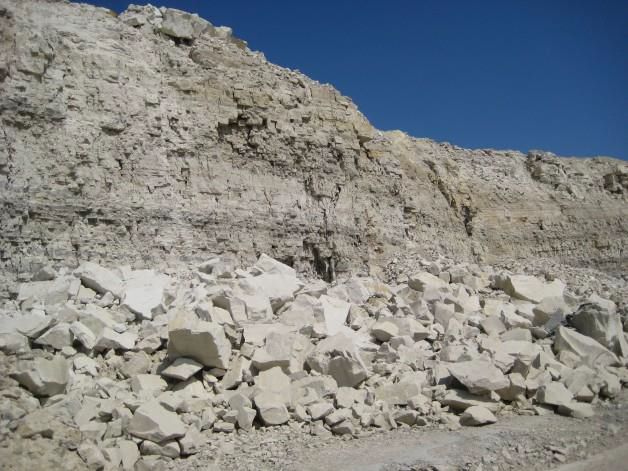 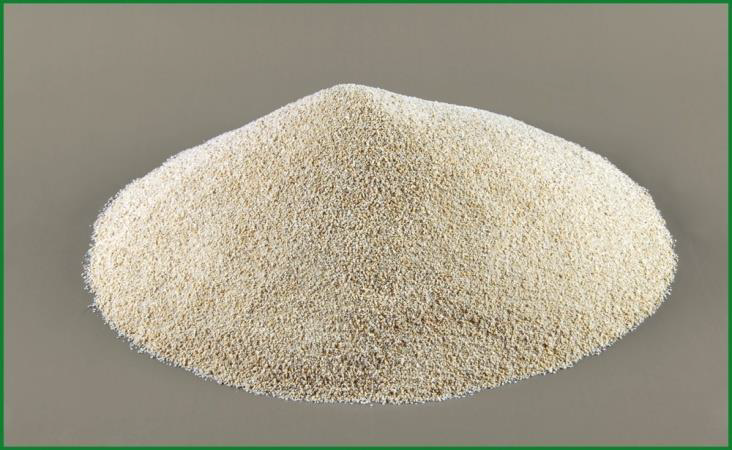 16
Требования к качеству местных известковых удобрений (ТУ 46-6-77)
17
Зависимость разложения СаСО3 от тонины помола, % от внесенного
18
Расчёт показателя активно действующего вещества (АДВ) в известняковой (доломитовой) муке
Н – содержание неактивных фракций, %
В – массовая доля влаги, %
К – суммарная массовая доля карбонатов кальция и магния
19
Окупаемость 1 руб. затрат поддерживающего известкования прибавками урожая отдельных культур, руб.
20
Агроэкономическая эффективность известкования, по данным научно-исследовательских учреждений многих стран, очень высока. 
Каждая тонна СаСО3 обеспечивает прибавку урожая около 1 ц корм. единиц. В условиях усиления антропогенной нагрузки на окружающую среду в целом и, в том числе, на почву, все большее значение приобретает химическая мелиорация, как природоохранный фактор.
В целом в 1-первый год действия окупаемость 1 тонны СаСО3 урожаем составляет 
(ц/га корм. ед.): 0,93 при рН 4,1–4,5; 0,70 при рН 4,6–5,0 и 0,48 ц/га при рН 5,1–5,5. 
Эффективность калийных удобрений при известковании увеличивается, доминирование кальция в поглощающем комплексе почв затрудняет поступление калия из почвы в растения, а при внесении калийных удобрений этот антагонизм устраняется или ослабляется. Известкование увеличивает потребление калия растениями, что усиливает обеднение почвы калием.
Важную роль в эффективности известкования играет и обеспеченность почвы фосфором. Увеличение содержания доступного фосфора сдвигает оптимальный показатель рН в кислую сторону.
21
Влияние известкования на урожайность сельскохозяйственных культур по зонам области, ц/га
22
Эффективность известкования и динамика кислотности выщелоченного чернозема
23
Средние ежегодные прибавки урожайности (т/га) зерновых культур на разных по кислотности дерново-подзолистых почвах в зависимости от доз извести
24
Отзывчивость яровой пшеницы, ячменя и овса на известкование почвы, ц/га
25
По результатам длительных полевых опытов Геосети, проведенных в течение 25 лет, в том числе длительного полевого опыта ВНИИА, эффективность фосфоритной муки при известковании почв изменялась незначительно.
Средняя ежегодная прибавка от суперфосфата и фосфоритной муки за 3 ротации севооборота (кормовые единицы, ц/га).
26
Влияние известкования и фосфоритования на урожай зерновых культур (за 5 ротаций севооборота, ц/га з.ед., полевой опыт ВНИИА)
В длительном полевом опыте ЦОС ВНИИА, эффективность суперфосфата и фосфоритной муки были равноценны как на кислой почве, так и в условиях известкования (11,2 т/га СаСО3). Фосфоритная мука на почве с рН 4,3 повышала урожай озимой пшеницы на 6,8 ц/га, а ячменя на 9,0 ц/га. При сочетании с известкованием прибавки урожая почти удваивались и средний урожай озимой пшеницы достигал 46,1 ц/га, ячменя – 40,2 ц/га.
27
Отходы промышленности, богатые известью
1) Сланцевая зола
2) Дефекат (дефекационная грязь)
3) Шлаки металлургической промышленности
доменные и мартеновские
электросталеплавильные и ферросплавные
4) Обожжённый магнезит
28
Эффективность металлургических шлаков в качестве химических мелиорантов
29
Метал. Шл., в сравнении со стандартными известковыми удобрениями, оказывают специфическое воздействие на почву и растения, что связано с наличием в них кремниевой кислоты в виде силиката кальция и большого числа микроэлементов. Действие шлака на кислотность почвы слабее, чем природных известняков.
 Рентабельность применения 1 тонны АДВ металлургического шлака составила 14,5 т зерн. ед., а известняковой муки – 10,1 т з.е.
Обобщая полученный многолетний экспериментальный материал, можно констатировать, что М.Ш. – это одна из лучших форм известковых удобрений. Основная задача успешного их применения состоит в том, чтобы эти отходы приготовить и довести до наиболее благоприятных для потребителей свойств (нейтрализующая способность; гранулометрический, минералогический, фазовый и химический состав).
30
Весьма перспективно создание на основе М.Ш. известково-фосфорного удобрения путем введения в его состав дешевых фосфоритов. При этом себестоимость единицы пятиокисифосфора будет в 3-4 раза ниже, чем в производимых сложных удобрениях – нитрофоске, азофоске, аммофоске. 
Такой комплексный состав за один прием внесения может на 8-12 лет снимать необходимость в применении как известковых, так и фосфорных удобрений. Добавление калия сделает шлаки универсальным удобрением.
Значение применения шлаков как высокоэффективного, энерго- и ресурсосберегающего фактора актуально и чрезвычайно перспективно. 
При этом очень важно природоохранное значение применения шлаков, так как не только освобождаются тысячи гектаров земли, занятых отвалами, но и обогащаются почвы кальцием, магнием, фосфором, кремнием и комплексом микроэлементов.
31